ZASADY PRZYGOTOWANIA PLAKATU

Prosimy o przygotowanie plakatu w formie prezentacji zawierającego łącznie 5/6 slajdów 16x9 (układ panoramiczny)Prosimy nie umieszczać: animacji, filmów, niestandardowych czcionek
W lewym górnym rogu slajdu tytułowego prosimy zawrzeć oznaczenie porządkowe plakatu (P..) 
Dla pewności prosimy także dostarczyć PDF prezentacji.
Język prezentacji: polski

Gotowe prace prosimy przesyłać na adres: kknap@grupabachleda.pl - nazwę pliku rozpoczynając od oznaczenia porządkowego (P..)
Poniżej znajdą Państwo grafiki zjazdowe - można się nimi posłużyć w pracy (nie jest to wymagane)
Ostateczny termin nadesłania plakatu mija: 15 maja 2024 r.

Prosimy usunąć slajd z zasadami przygotowania plakatu po zakończonej pracy.
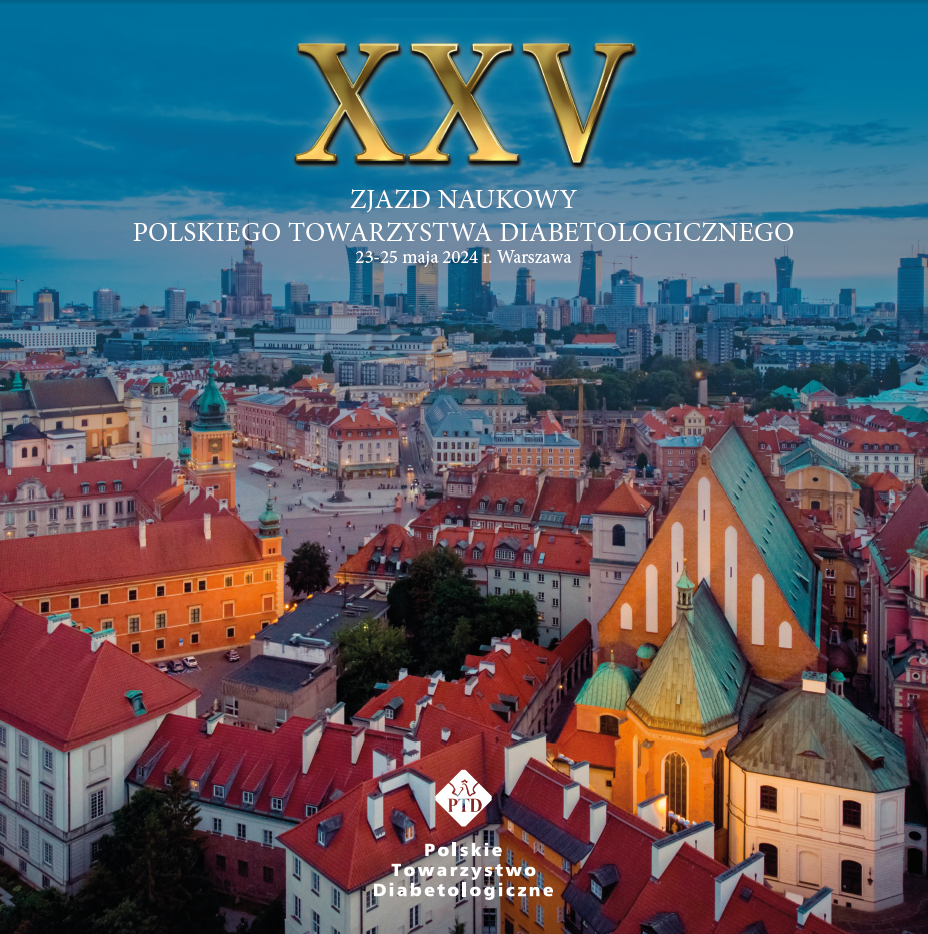 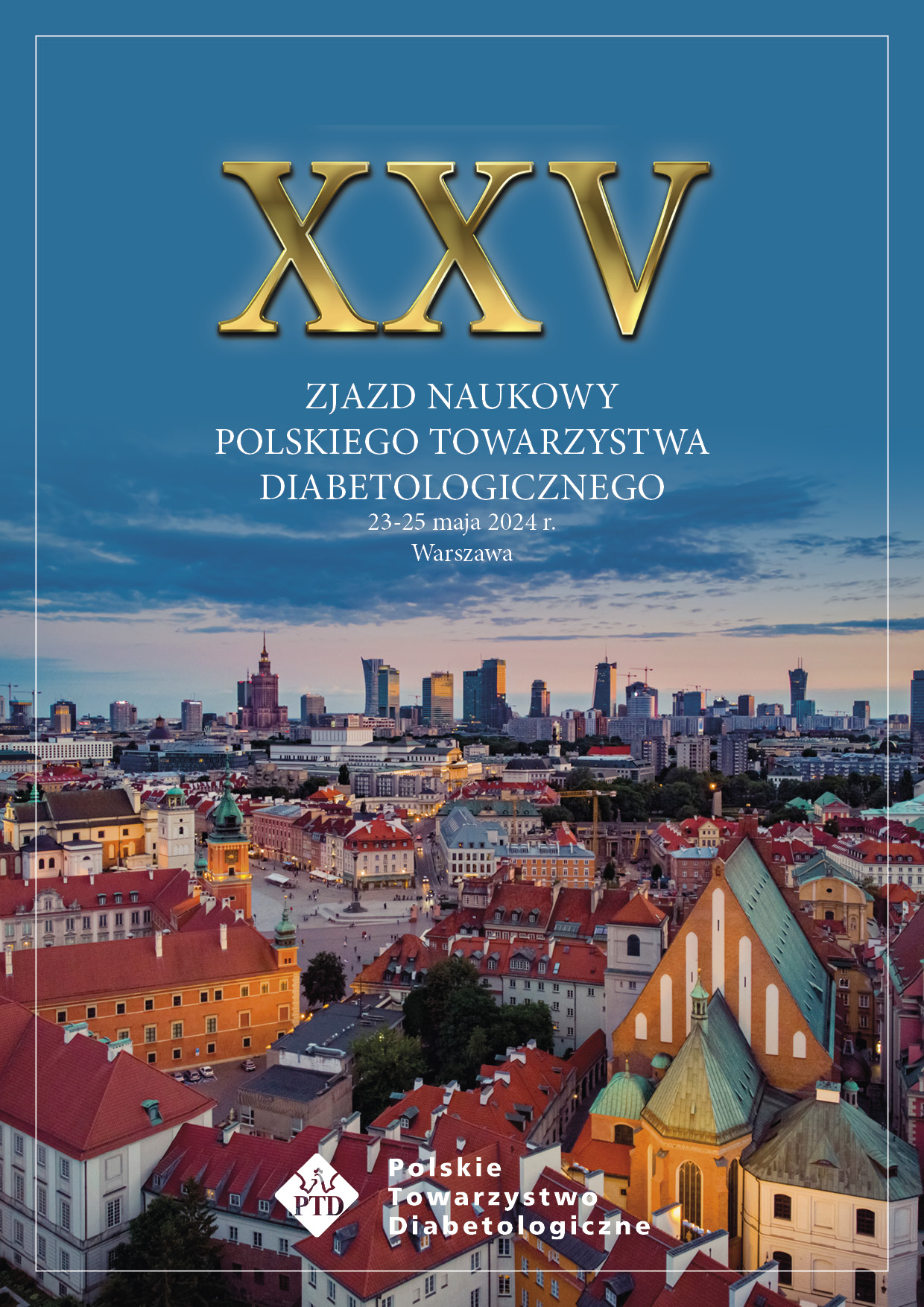 Prace zostaną wgrane na wyświetlacze przed Zjazdem, 
to oznacza, iż nie będzie możliwości podmiany prezentacji podczas Zjazdu.

Podczas przemówienia będą Państwo samodzielnie zarządzać slajdami.